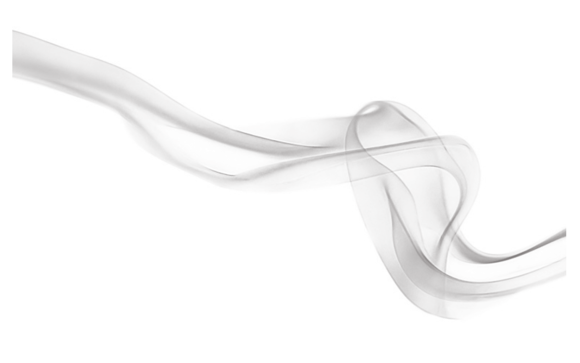 总结
点击输入本栏的具体文字，简明扼要的说明分项内容，此为概念图解，请根据您的具体内容酌情修改。
计划
目   录
上阶段总结
案例和方法论
您的内容打在这里，或者通过复制您的文本后，在此框中选择粘贴
您的内容打在这里，或者通过复制您的文本后，在此框中选择粘贴
研究成果展示及应用
下阶段展望
您的内容打在这里，或者通过复制您的文本后，在此框中选择粘贴
您的内容打在这里，或者通过复制您的文本后，在此框中选择粘贴
壹
THIS IS A ART TEMPLATE , THANK YOU WATCHING THIS ONE. THANK YOU WATCHING THIS ONE.
添加标题
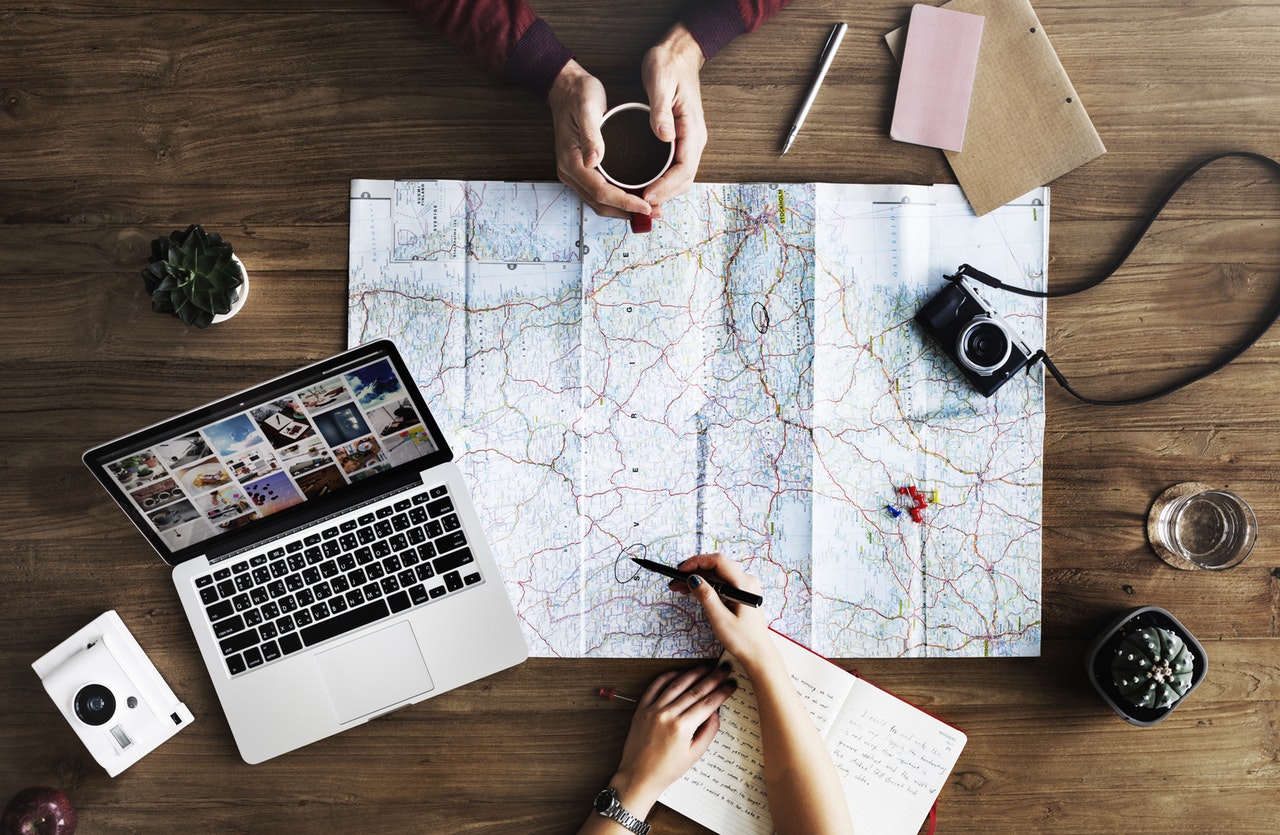 0 1
点击输入本栏的具体文字，简明扼要的说明分项内容，点击输入本栏的具体文字。点击输入本栏的具体文字，简明扼要的说明分项内容，点击输入本栏的具体文字
0 2
点击输入本栏的具体文字，简明扼要的说明分项内容，点击输入本栏的具体文字。点击输入本栏的具体文字，简明扼要的说明分项内容，点击输入本栏的具体文字
您的内容打在这里，或者通过复制您的文本后，在此框中选择粘贴，并选择只保留文字,您的内容打在这里
您的内容打在这里，或者通过复制您的文本后，在此框中选择粘贴，并选择只保留文字,您的内容打在这里
您的内容打在这里，或者通过复制您的文本后，在此框中选择粘贴，并选择只保留文字,您的内容打在这里。
STEP
01
STEP
02
STEP
03
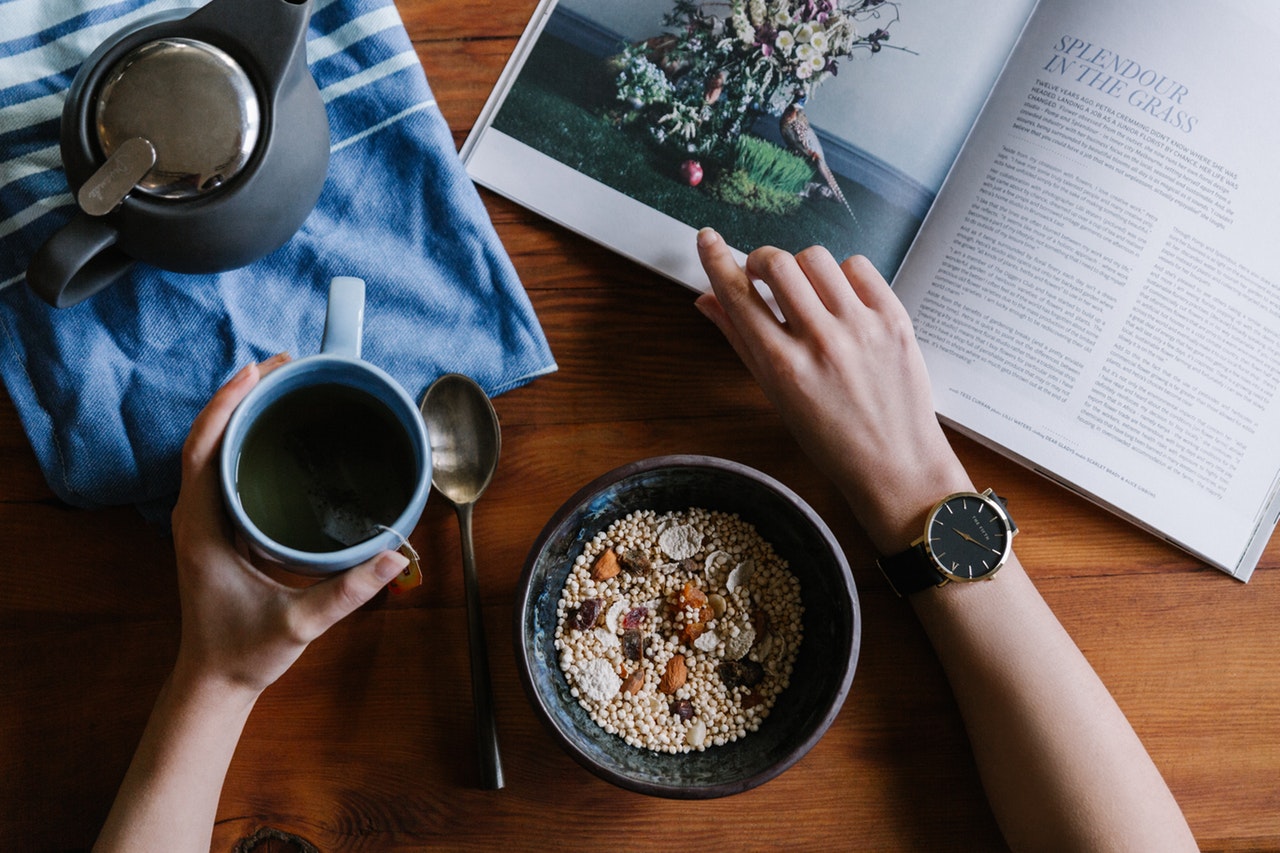 ADD YOUR TITTLE HERE
Just for today I will try to live through this day only and not tackle my whole life problem at once Just for today I will try to live through this。Just for today I will try to live through this day only and not tackle my whole life problem at once Just for today I will try to live through this
Just for today I will try to live through this day only and not tackle my whole life problem at once Just for
Just for today I will try to live through this day only and not tackle my whole life problem at once Just for
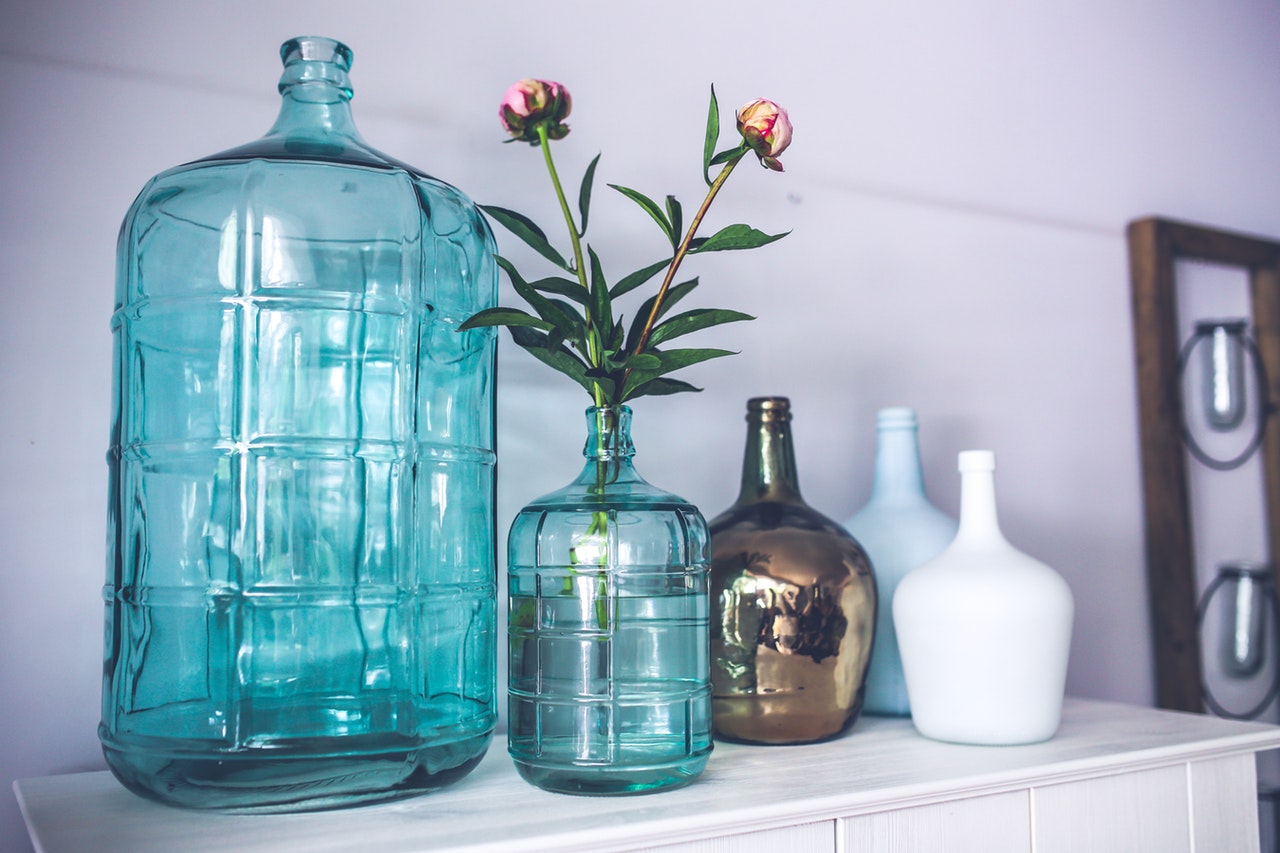 ADD YOUR TITTLE HERE
Just for today I will try to live this day only and not tackle my whole life problem at Just for today I will try to live this day only and not tackle my whole life problem at
ADD YOUR TITTLE
Just for today I will try to live this day only and not tackle my whole life problem at
ADD YOUR TITTLE
Just for today I will try to live this day only and not tackle my whole life problem at
ADD YOUR TITTLE
Just for today I will try to live this day only and not tackle my whole life problem at
贰
THIS IS A ART TEMPLATE , THANK YOU WATCHING THIS ONE. THANK YOU WATCHING THIS ONE.
添加标题
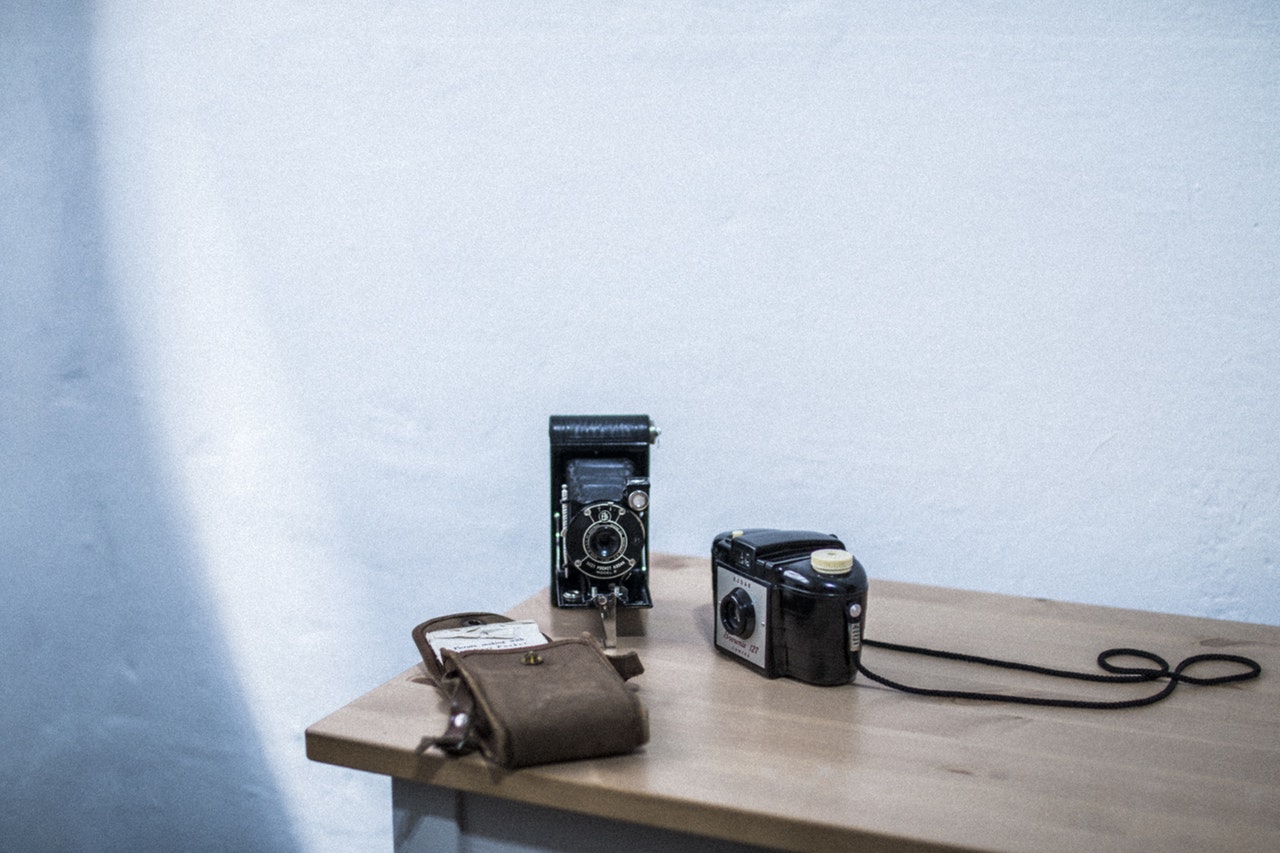 您的内容打在这里，或者通过复制您的文本后，在此框中选择粘贴，并选择只保留文字,您的内容打在这里。
01
您的内容打在这里，或者通过复制您的文本后，在此框中选择粘贴，并选择只保留文字,您的内容打在这里。
02
02
01
03
Just for today I will try to live through this day only and not tackle my whole life problem at once
Just for today I will try to live through this day only and not tackle my whole life problem at once
Just for today I will try to live through this day only and not tackle my whole life problem at once
02
04
01
03
YOUR TITLE
YOUR TITLE
YOUR TITLE
YOUR TITLE
点击输入本栏的具体文字，简明扼要的说明分项内容，点击输入本栏的具体文字。点击输入本栏的具体文字，简明扼要的说明分项内容
点击输入本栏的具体文字，简明扼要的说明分项内容，点击输入本栏的具体文字。点击输入本栏的具体文字，简明扼要的说明分项内容
点击输入本栏的具体文字，简明扼要的说明分项内容，点击输入本栏的具体文字。点击输入本栏的具体文字，简明扼要的说明分项内容
点击输入本栏的具体文字，简明扼要的说明分项内容，点击输入本栏的具体文字。点击输入本栏的具体文字，简明扼要的说明分项内容
叁
THIS IS A ART TEMPLATE , THANK YOU WATCHING THIS ONE. THANK YOU WATCHING THIS ONE.
添加标题
01
ADD YOUR TITLE
点击输入本栏的具体文字，简明扼要的说明分项内容，此为概念图解，请根据您的具体内容酌情修改。点击输入本栏的具体文字，简明扼要的说明分项内容。
02
ADD YOUR TITLE
点击输入本栏的具体文字，简明扼要的说明分项内容，此为概念图解，请根据您的具体内容酌情修改。点击输入本栏的具体文字，简明扼要的说明分项内容。
03
ADD YOUR TITLE
点击输入本栏的具体文字，简明扼要的说明分项内容，此为概念图解，请根据您的具体内容酌情修改。点击输入本栏的具体文字，简明扼要的说明分项内容。
肆
THIS IS A ART TEMPLATE , THANK YOU WATCHING THIS ONE. THANK YOU WATCHING THIS ONE.
添加标题
ADD YOUR TITTLE HERE
点击输入本栏的具体文字，简明扼要的说明分项内容，此为概念图解，请根据您的具体内容酌情修改。点击输入本栏的具体文字，简明扼要的说明分项内容，此为概念图解，请根据您的具体内容酌情修改。
点击输入本栏的具体文字，简明扼要的说明分项内容，此为概念图解，请根据您的具体内容酌情修改。点击输入本栏的具体文字，简明扼要的说明分项内容，此为概念图解，请根据您的具体内容酌情修改。
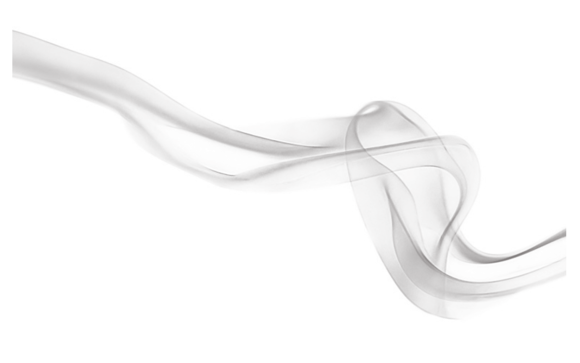 谢

谢
点击输入本栏的具体文字，简明扼要的说明分项内容，此为概念图解，请根据您的具体内容酌情修改。